Sensitivity of the Gravitational Wave Detector Network to High Mass Binary Black Hole Mergers in Observing Run 3 and Beyond
LIGO Summer Undergraduate Research Fellowship

Presenter:
Sabrina Barbaro (Boston University) (she/her)

Mentors:
Alan Weinstein (California Institute of Technology)
Richard Udall (California Institute of Technology)
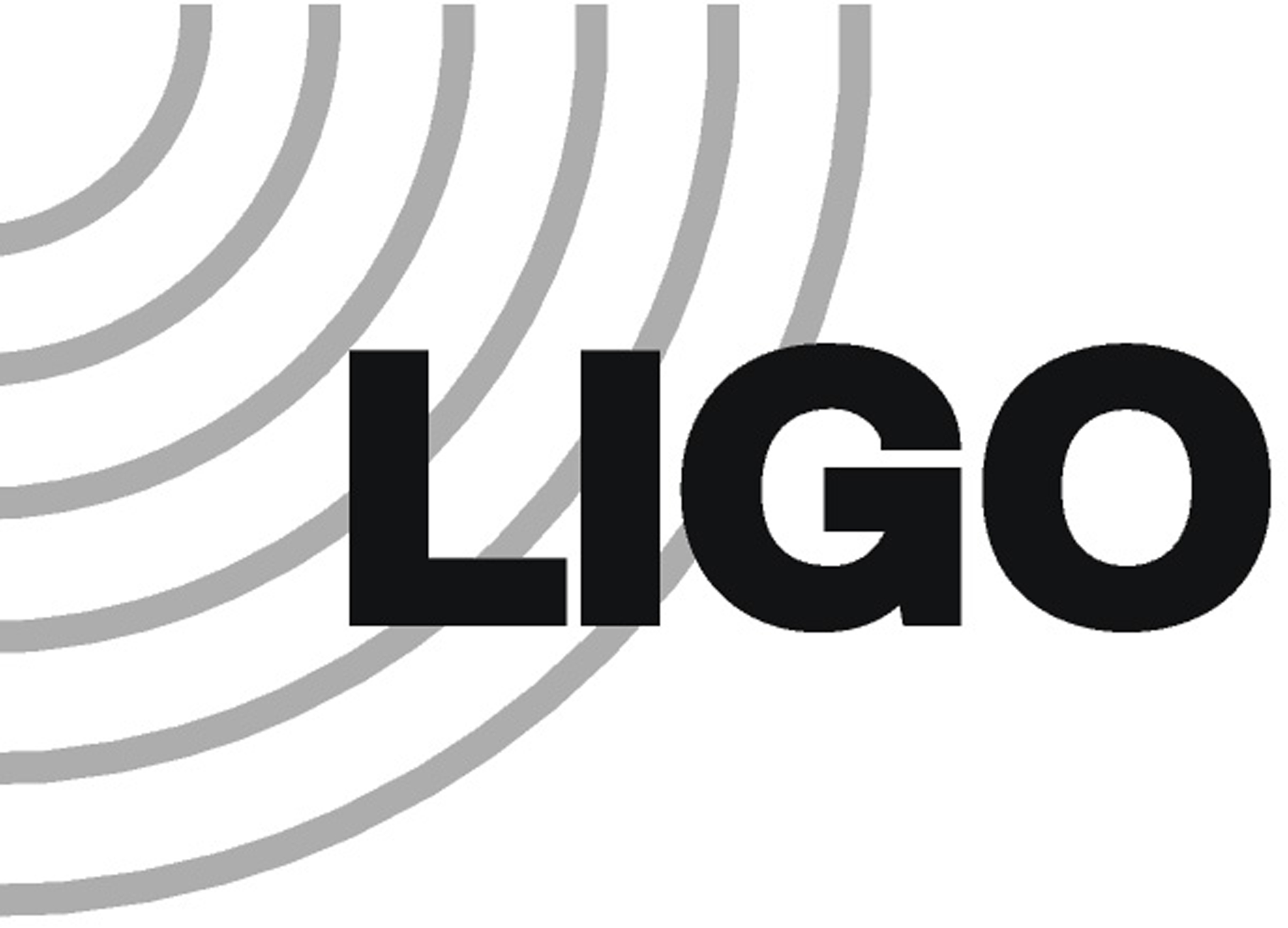 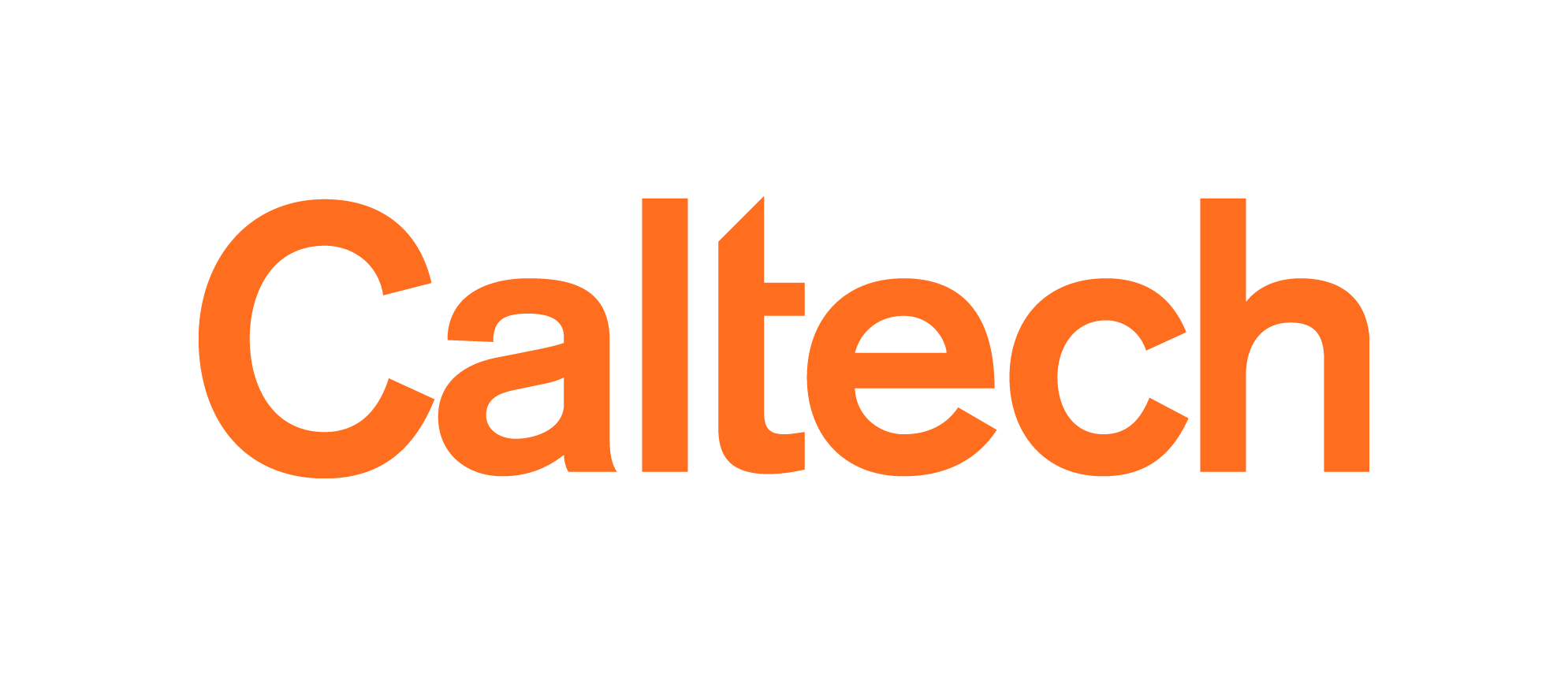 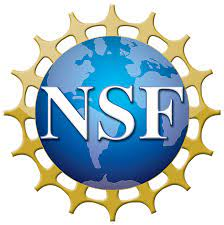 LIGO T2100334-v1
Background
Background/Motivation
Intermediate Mass Black Hole Binary (IMBHB) mergers
Pair Instability, Pair Instability Mass Gap
GW190521: 64 on 85 solar masses
Astrophysical implications for formation- want to observe more events
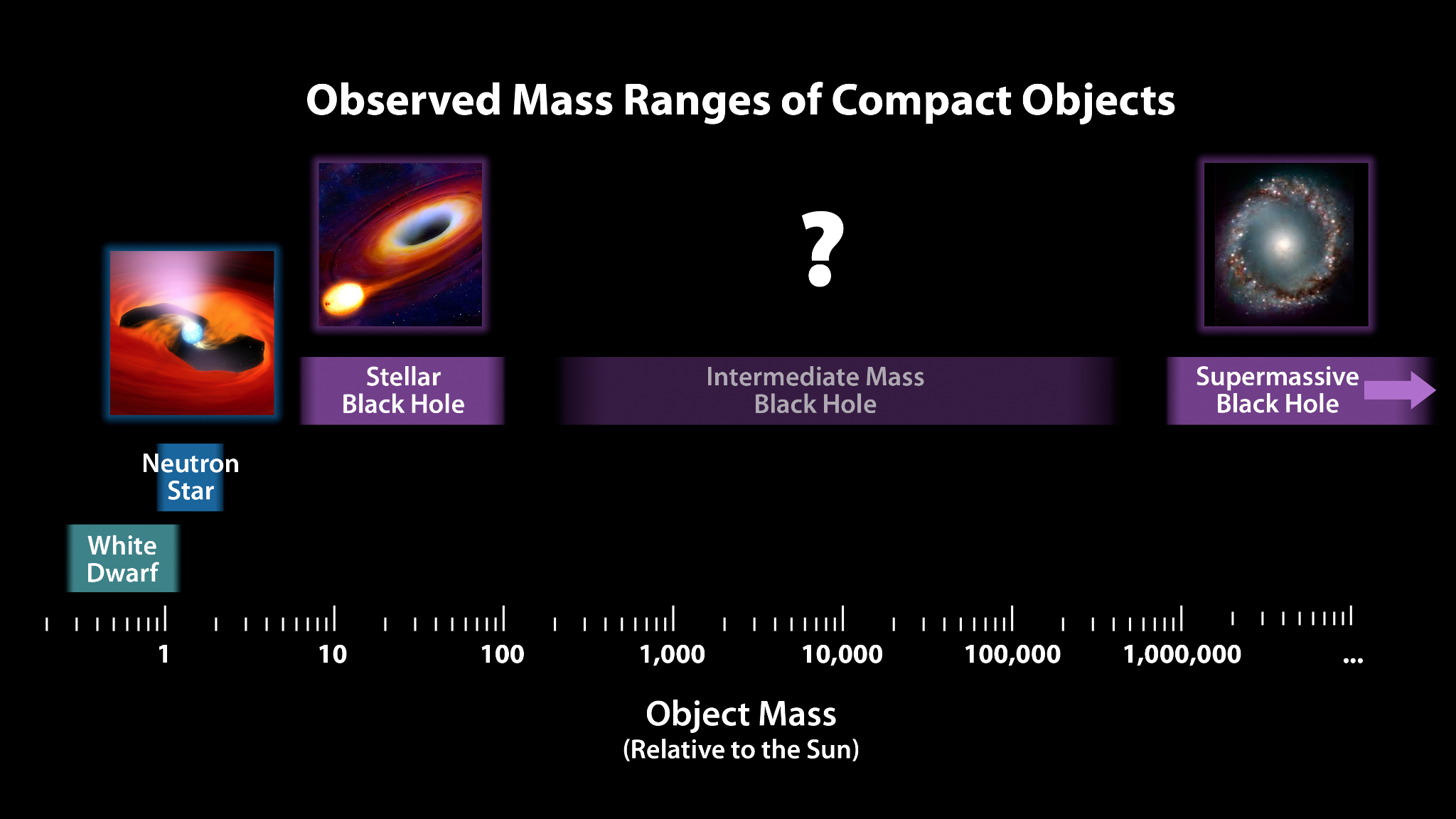 ‹#›
Image credit: NASA/JPL-Caltech
Background
The Fate of the Most Massive Stars: Pair Instability
Large stars are heated past 109K
Photons dissociate into electron-positron pairs
electron-positron pairs provide less radiation pressure

Pulsational vs. Supernova Remnants
100-150M๏ are in the pulsational range
140-260M๏ have no remnant

I define the IMBHB mass range as ~ 65 to 250 M☉
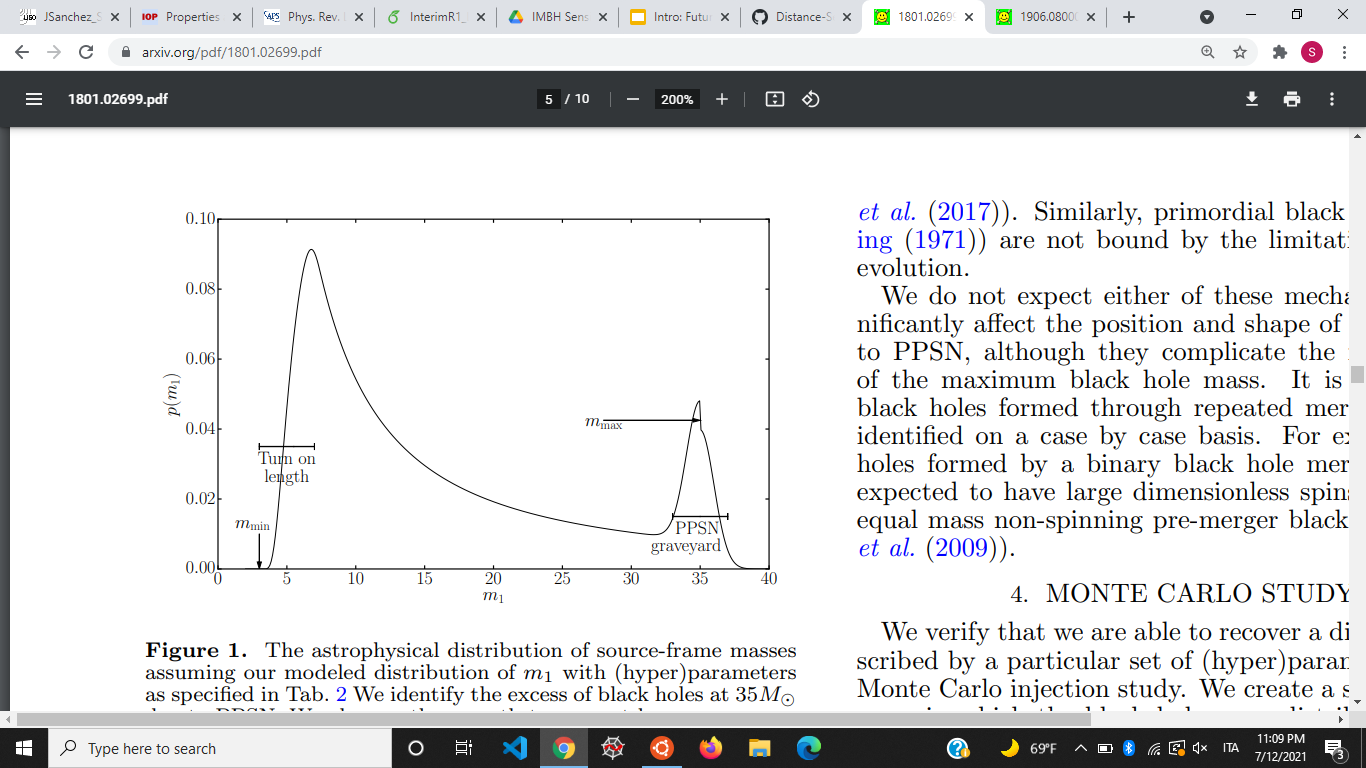 Image Credits: Colm Talbot and Eric Thrane
‹#›
Goals
Goal: Determine The Sensitivity of the Detector Network to High Mass Systems
Question: How sensitive is the detector network to IMBHB mergers?
With effects such as precession and higher order modes?
In O3? In the future? With more detectors?

Express the sensitivity as a rate of events per space-time volume
N = RVT
‹#›
Goals
Number of Observed Events and Distance Sensitivity
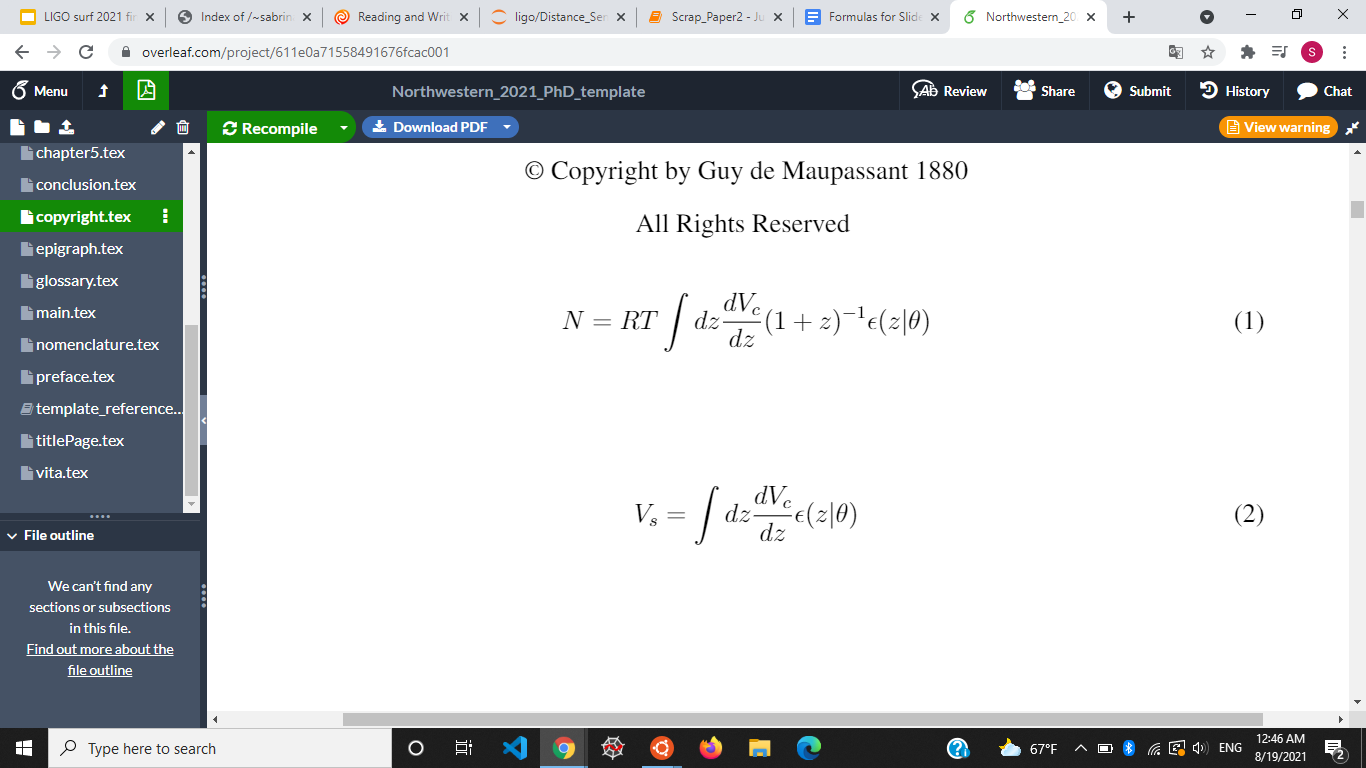 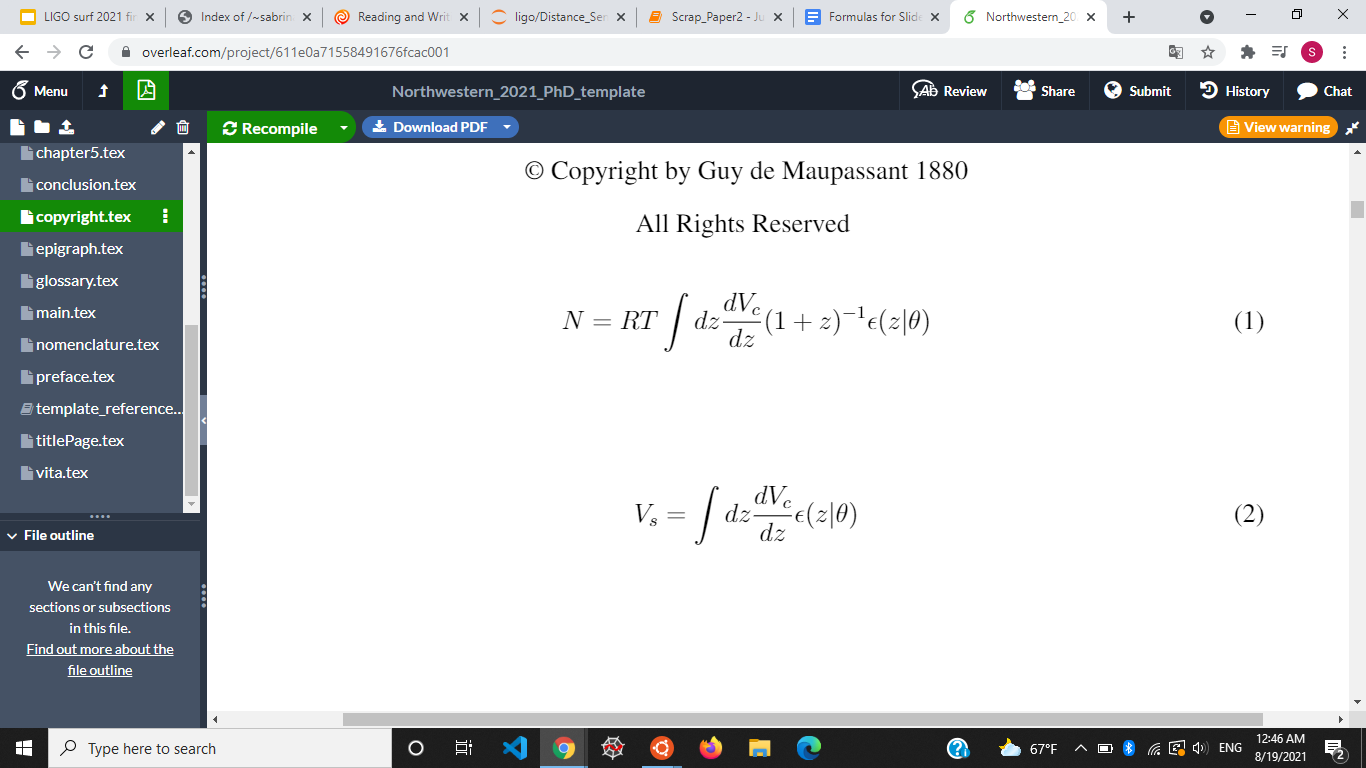 N = Number of Detected Events
Vs = Sensitive Volume
dVc/dz = Comoving Volume
R = Rate of IMBHB mergers (assumed constant)  
T = Time (without dilation factor)
ε(z|θ) = efficiency function
z = redshift
‹#›
Parameters
Parameters Affecting Detector Sensitivity: θ
Masses, spins, precession, sky location, orbital orientation
Not eccentricity or tidal deformation
Antenna pattern of the detectors
Detectors in the network
Image Credits: Midori Kitagawa
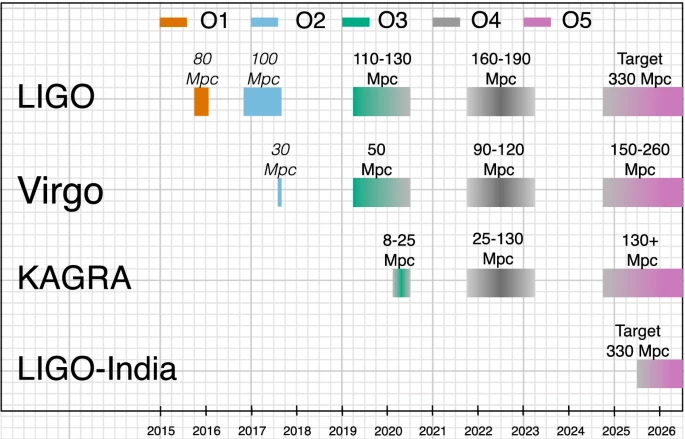 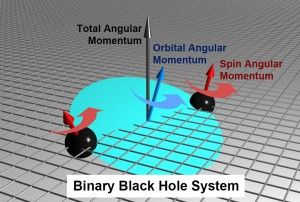 ‹#›
Image Credits: Paper
Parameters
Averaged Parameters vs Sampled Parameters
Searching for overall sensitivity of the network

Average the Extrinsic Variables
Sky location/orientation
Assume uniformly random 
Spin values
Assume gaussian distributions
Presence of precession/higher order modes

Sampled
Masses
Precession
Network Configurations
Redshift/ luminosity distance
‹#›
Methodology
Methodology: How Parameters Affect the Waveform
a)
a)
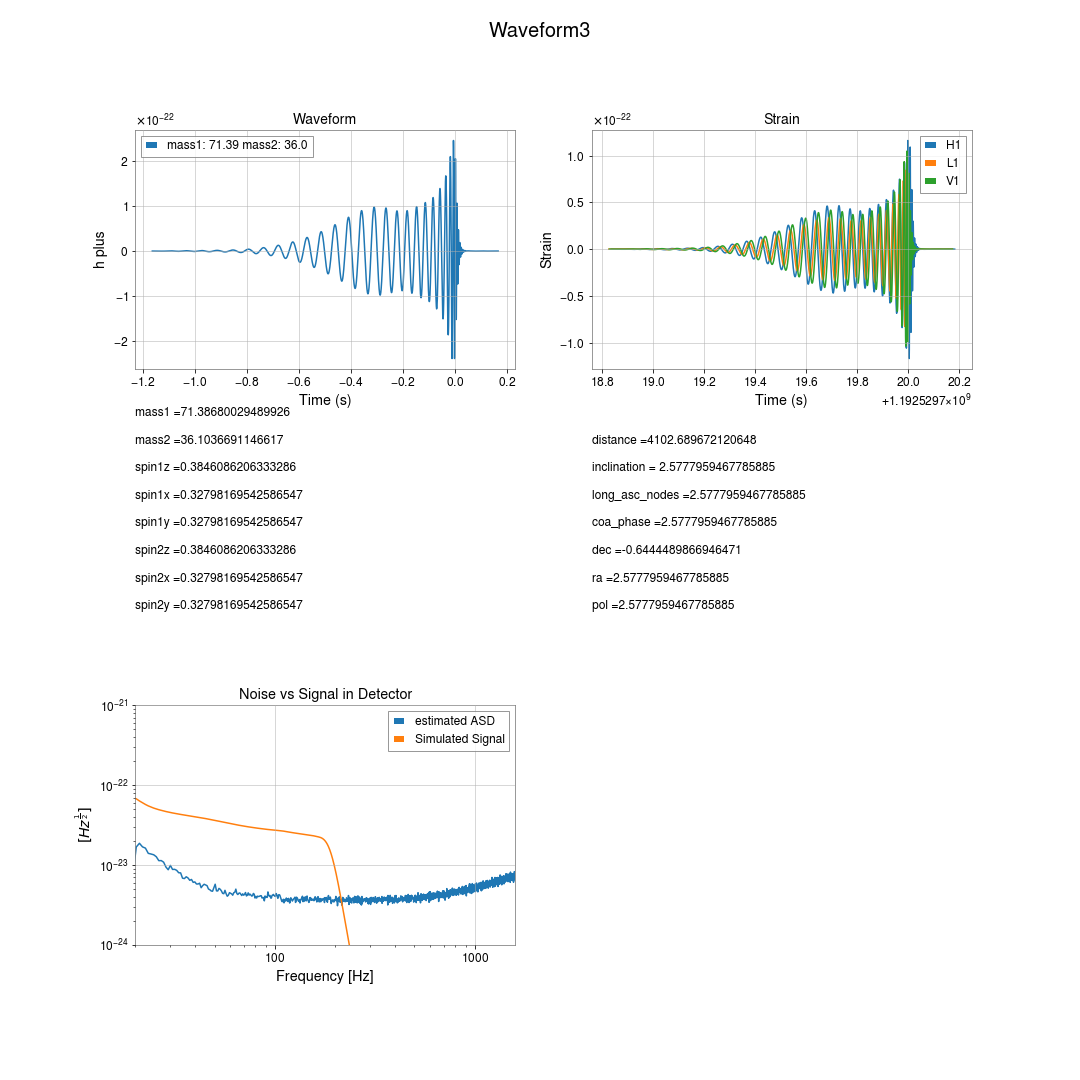 a)
b)
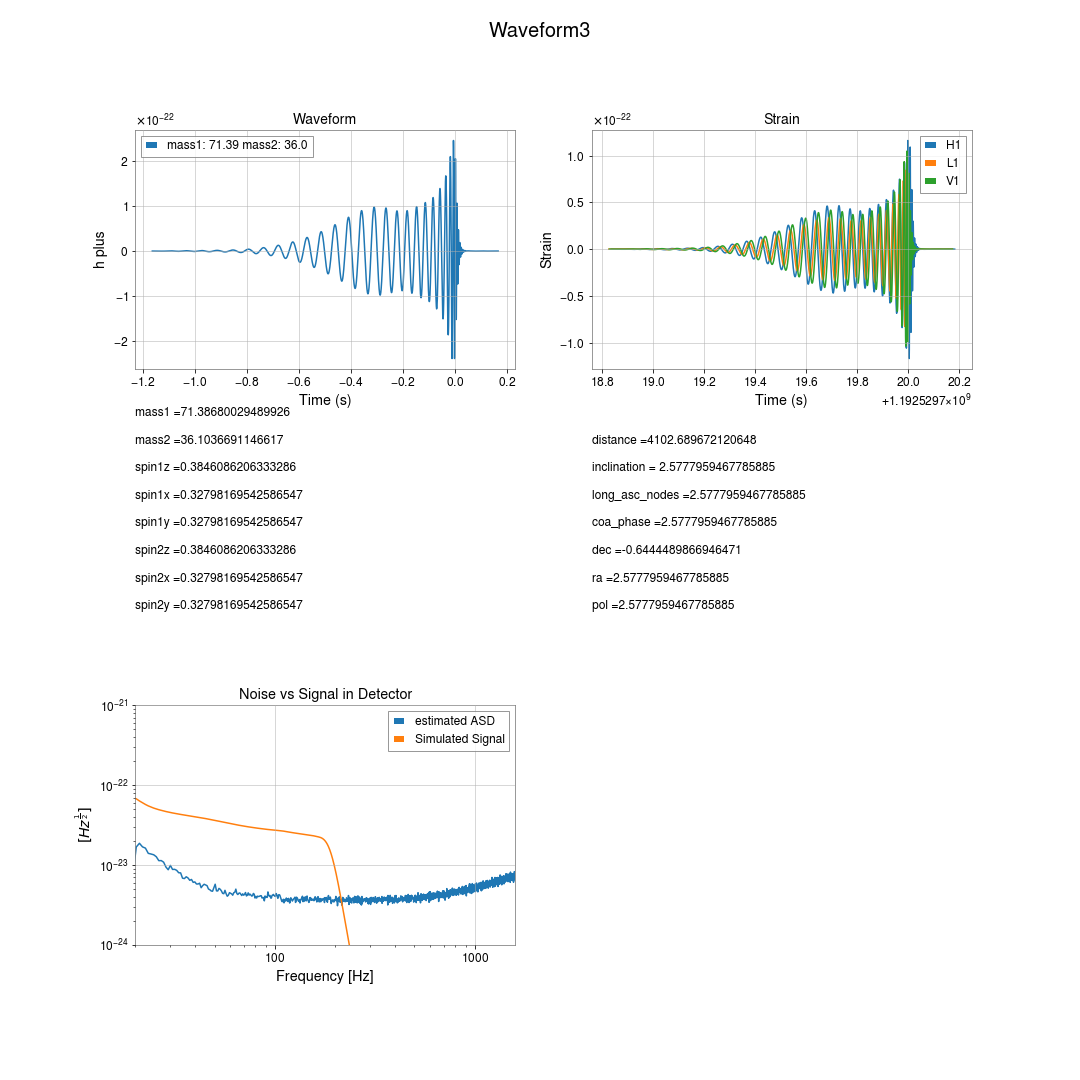 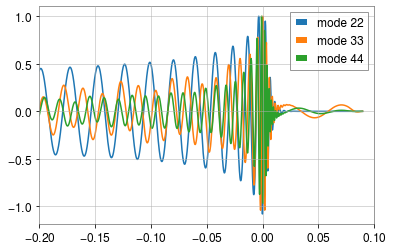 ‹#›
Parameters
Redshift and Cosmology
Frequency is shifted to lower wavelengths
Frequency band is 20-2000 Hz
Masses are therefore redshifted

Time dilation of the rate per spacetime volume
Rate is proportional to the comoving volume
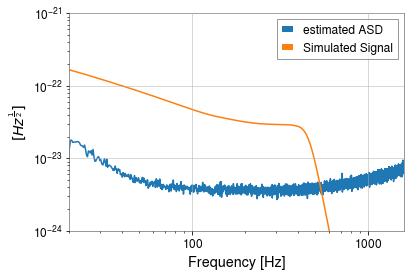 ‹#›
Considerations
Simplifying Assumptions
Power Spectral Densities are Estimates
SNR Threshold is the basis for detection
Duty Cycle is assumed to be 100%
Precession and higher order modes are not used in search pipeline template banks
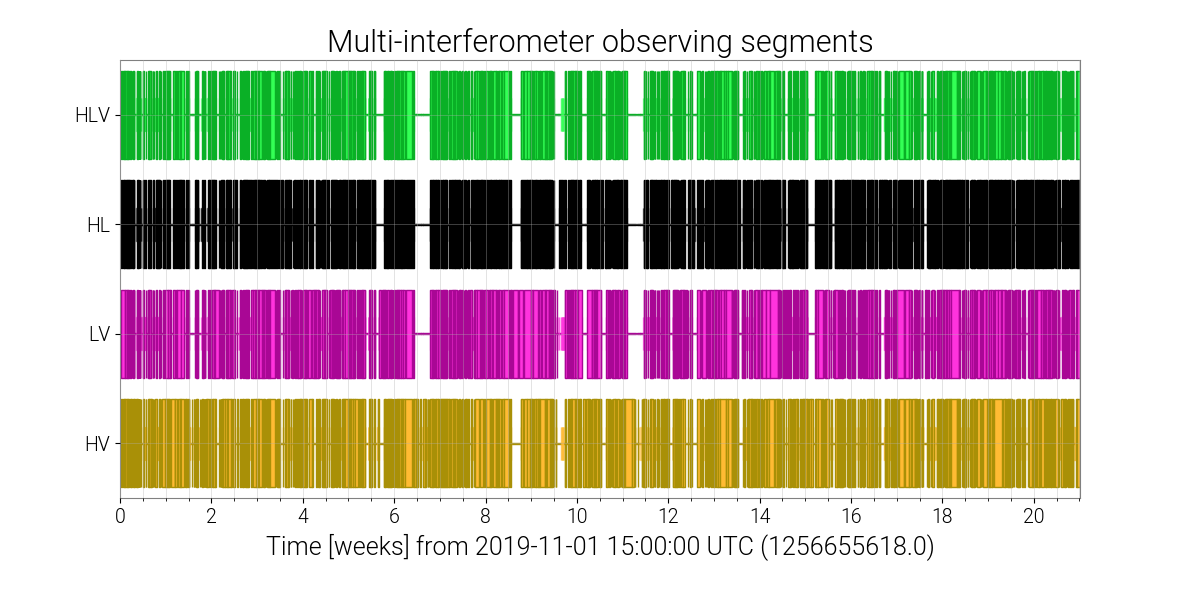 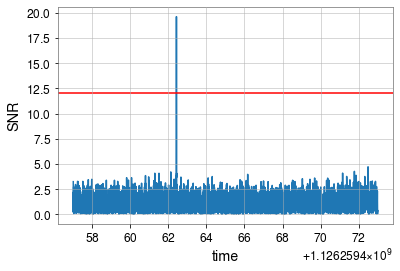 Image Credits: Detchar Summary Pages
‹#›
Results
Results: Efficiency Curves
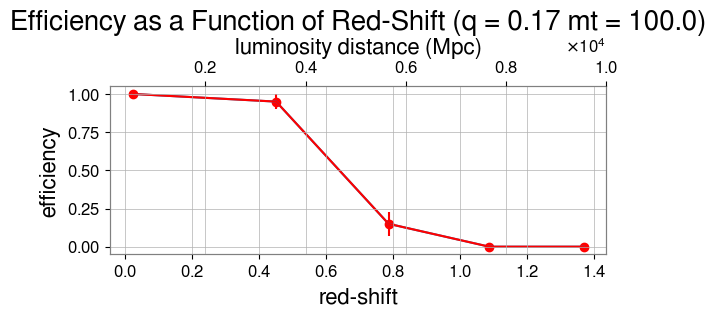 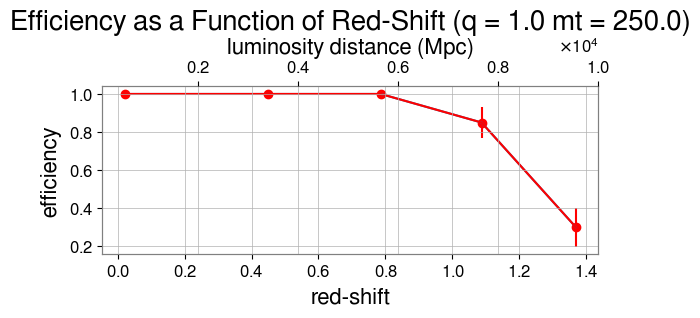 ‹#›
No! Wrong Colloms!
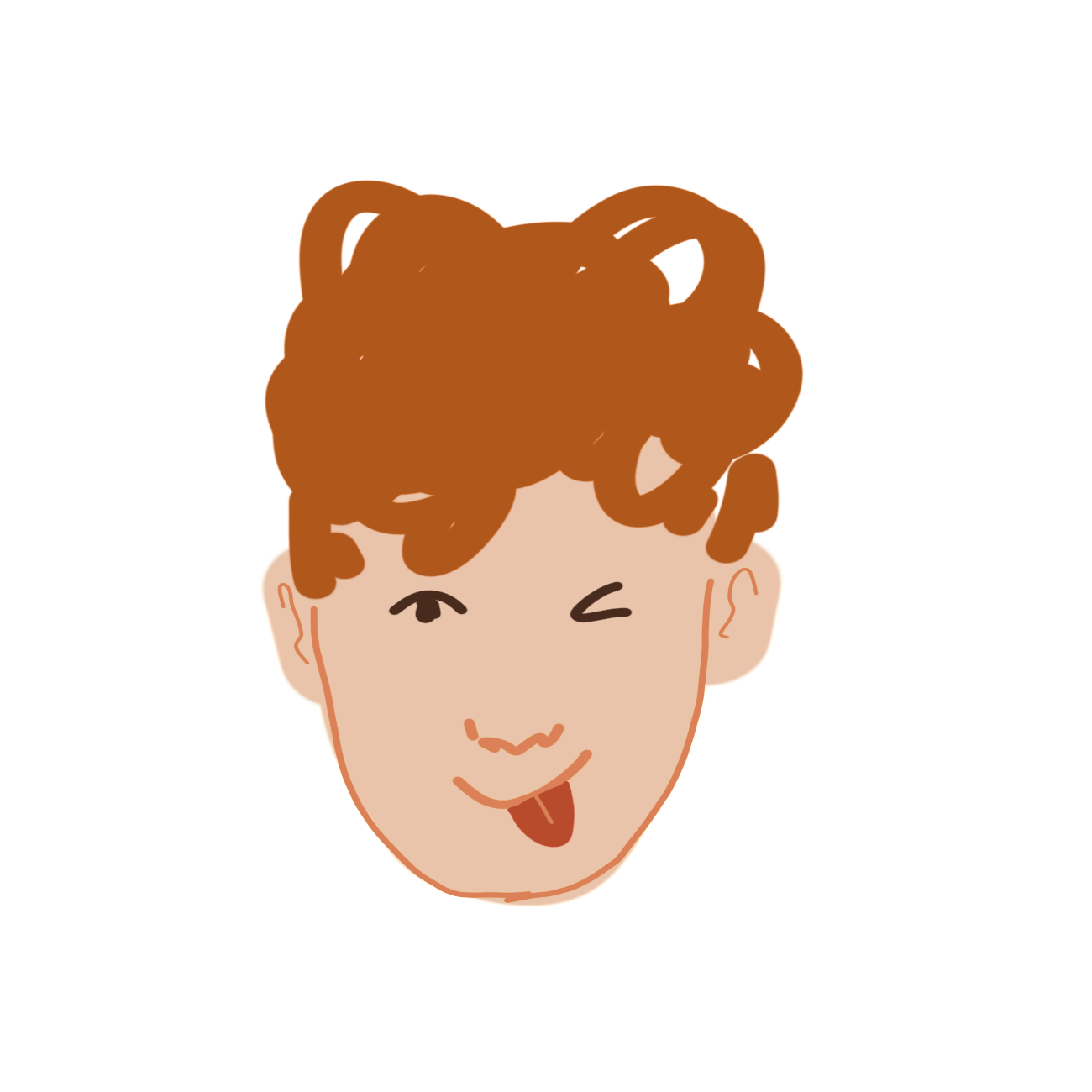 ‹#›
Sensitive Distance by Total Mass
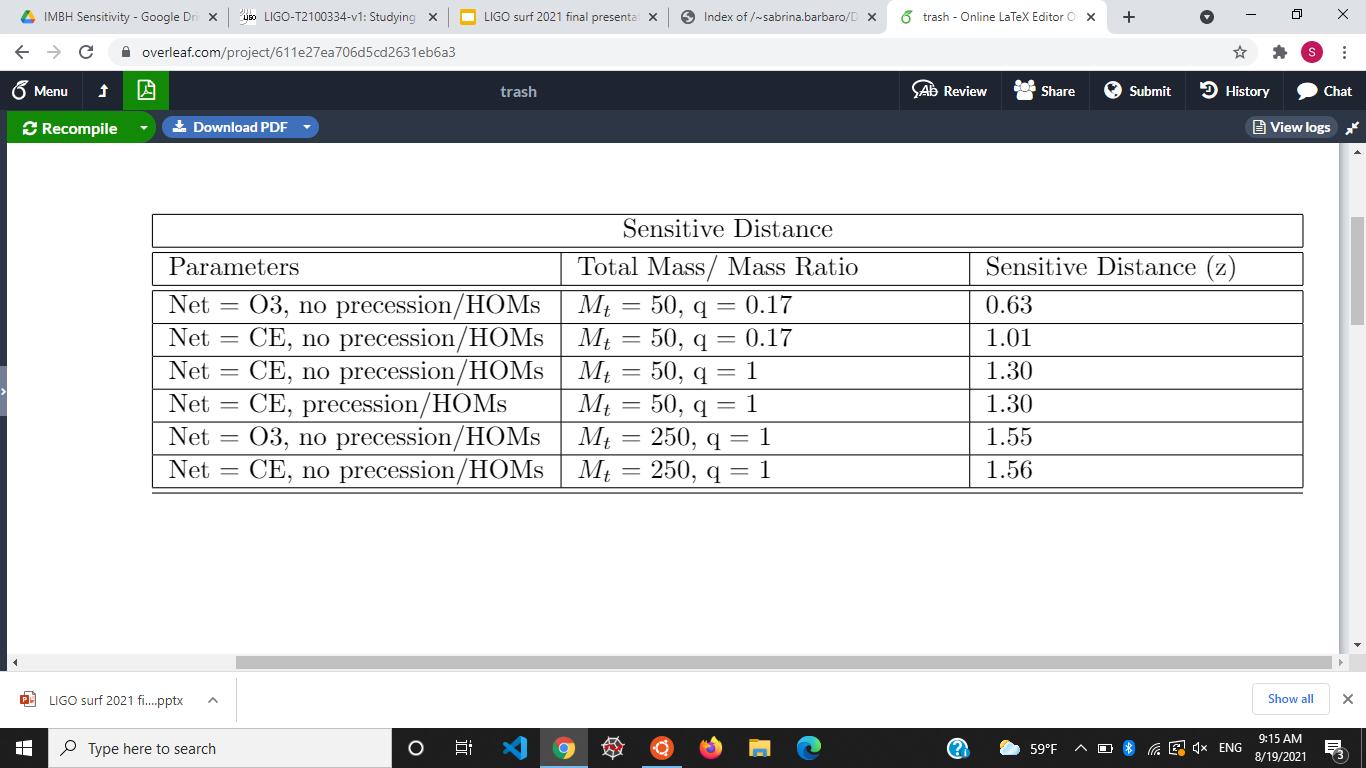 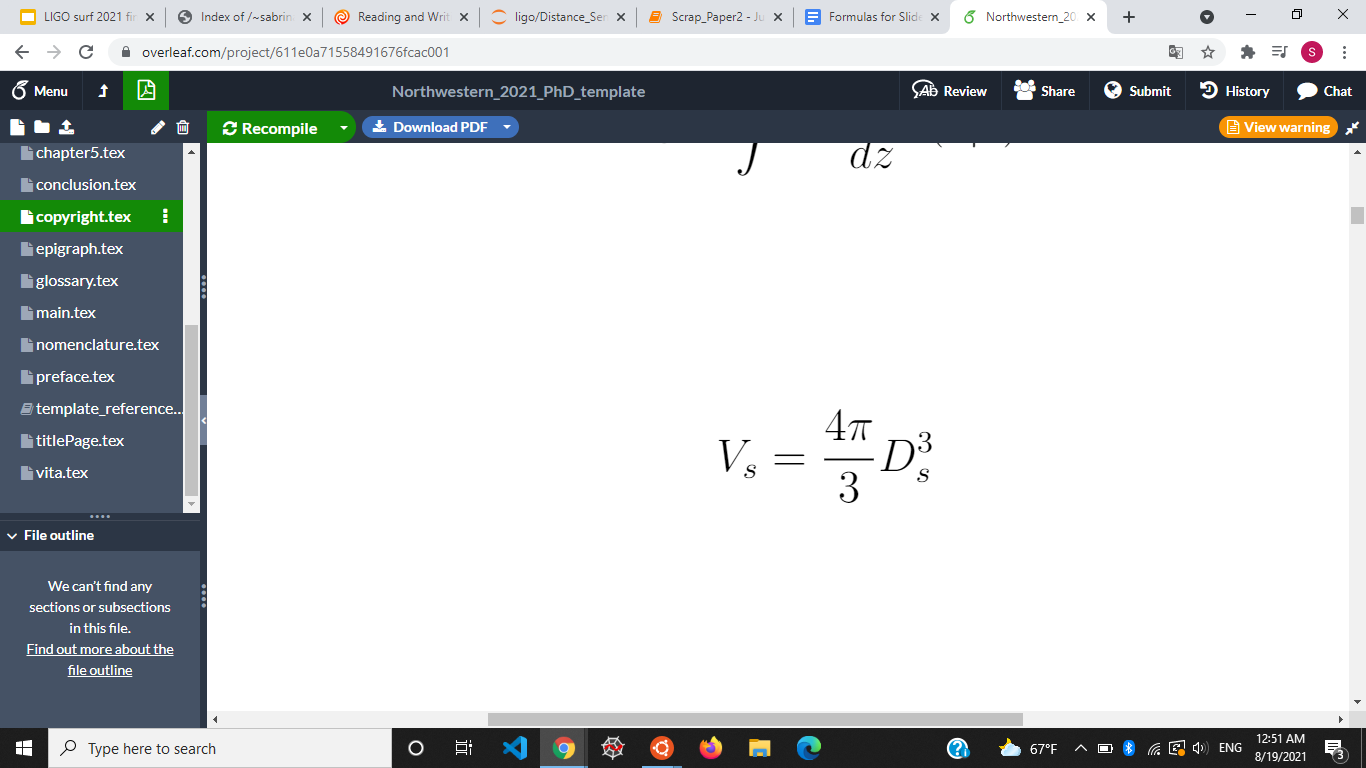 ‹#›
Conclusion
Precession/HOMs don’t seem to significantly affect sensitivity

IMBHB merger rates will help us infer the formation methods of high mass black holes

Developing a sensitivity range for IMBHBs will be useful for further studies
‹#›
Acknowledgements
Thank you to those that made this project possible:

My mentors Alan Weinstein and 
Richard Udall

LIGO Summer Undergraduate Research Fellowship
National Science Foundation

My fellow SURF students!
‹#›